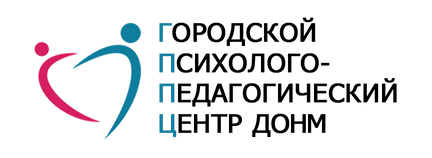 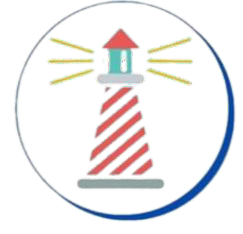 Городской проект «Ресурсная школа»
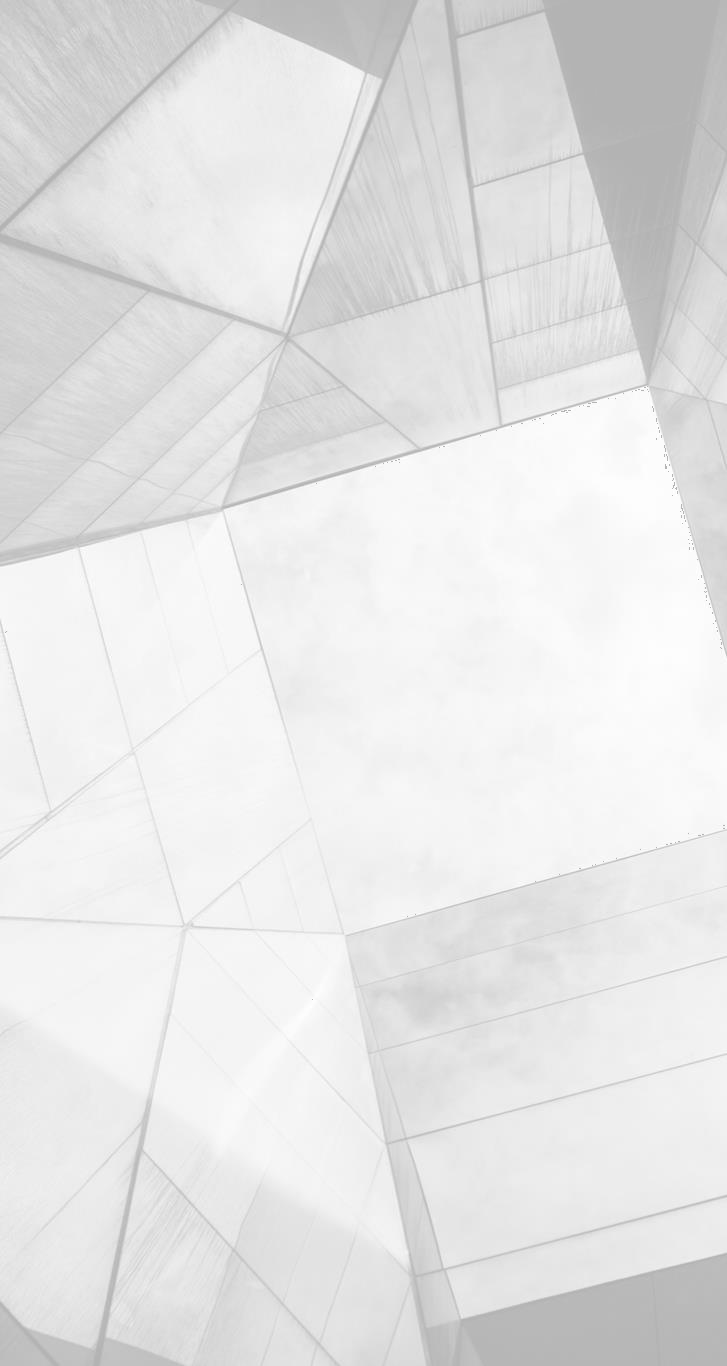 Типичные ошибки, допускаемые образовательными организациями при разработке учебных планов
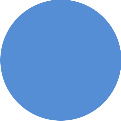 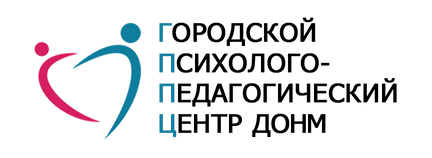 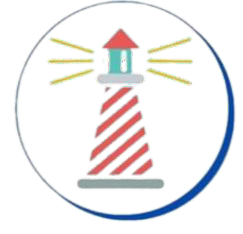 2
Городской проект «Ресурсная школа»
Структура учебного плана
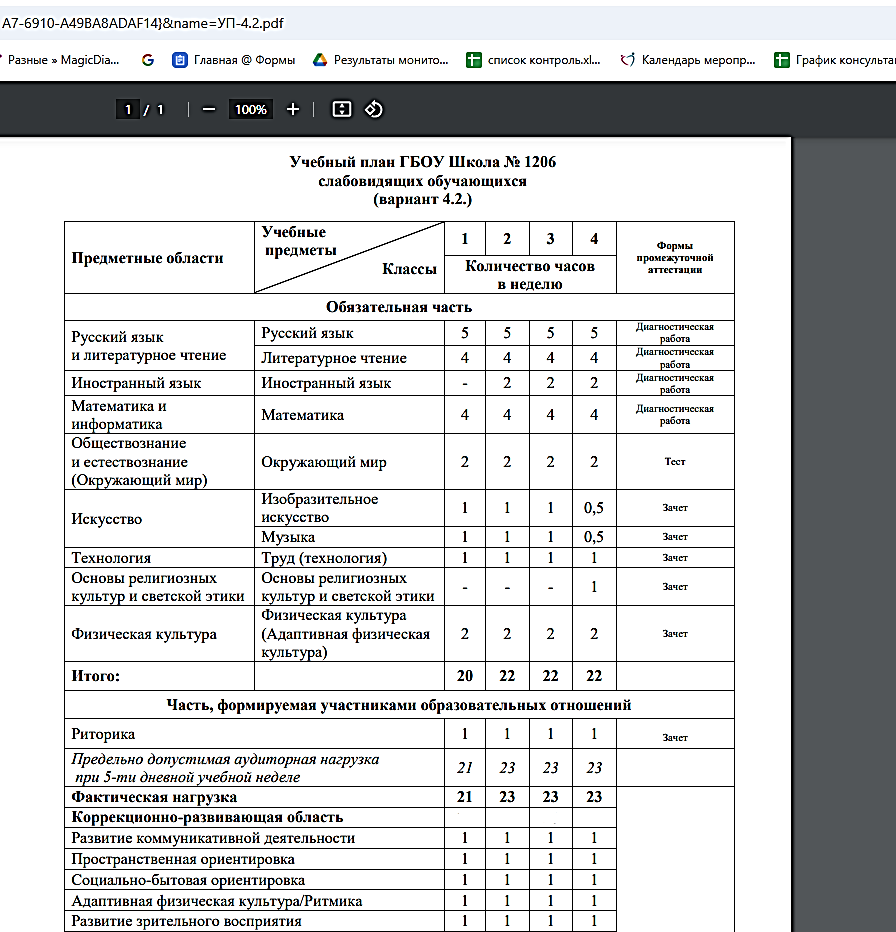 Федеральный учебный план фиксирует:*
общий объем нагрузки
максимальный объем аудиторной нагрузки 
состав обязательных предметных областей 
перечень курсов коррекционно-развивающей области 
направления внеурочной деятельности 
в том числе распределяет учебное время, отводимое на их освоение по классам и учебным предметам
Часы коррекционно-развивающей области не входят в предельно допустимую учебную нагрузку, проводятся во внеурочное время (количество часов на коррекционно-развивающую область должно быть не менее 5 часов в неделю в течение всего срока обучения)
*
Приказ Министерства просвещения РФ  от 24.11.2022 г. № 1023 
«Об утверждении федеральной адаптированной образовательной программы начального общего образования для обучающихся с ограниченными возможностями здоровья»
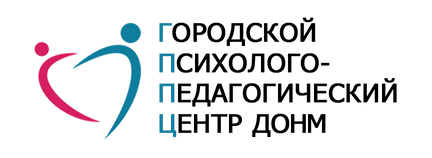 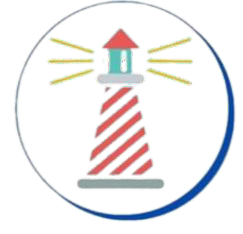 3
Городской проект «Ресурсная школа»
Ошибка №1: некорректно указаны сроки реализации УП, представлены классы в УП
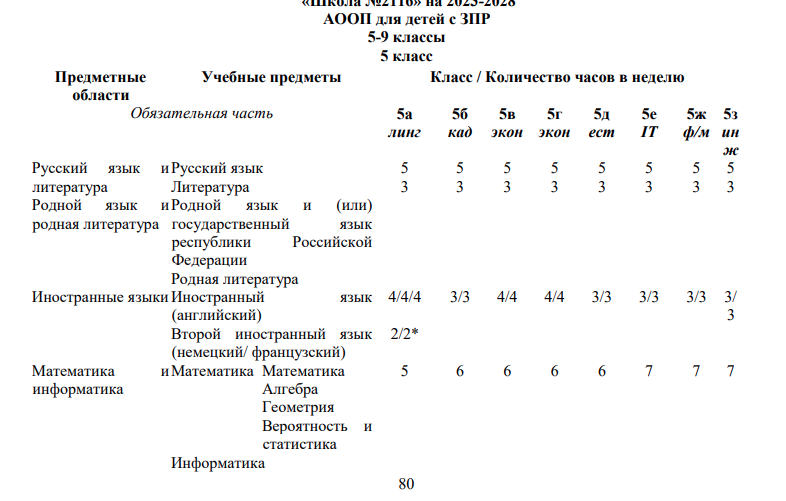 Срок реализации АООП  должен соответствовать ФГОС
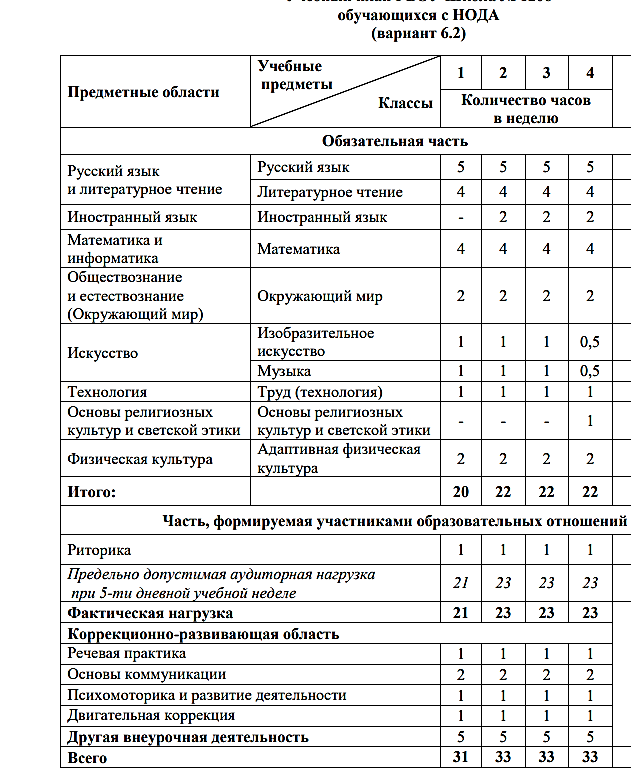 УП в АООП на уровень образования
ВАЖНО!
УП разрабатывается на уровень (этап) образования.
В АООП размещается УП без указания классов с литерой
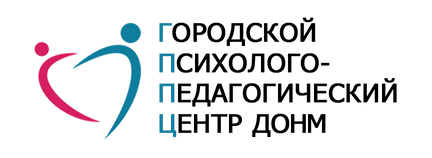 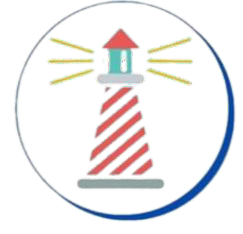 4
Городской проект «Ресурсная школа»
Ошибка № 2: названия предметных областей и учебных предметов                    не соответствуют ФАОП
ВАЖНО!
Проверьте названия учебных предметов в УП
Перечень предметных областей и предметов должен соответствовать ФГОС и ФАОП
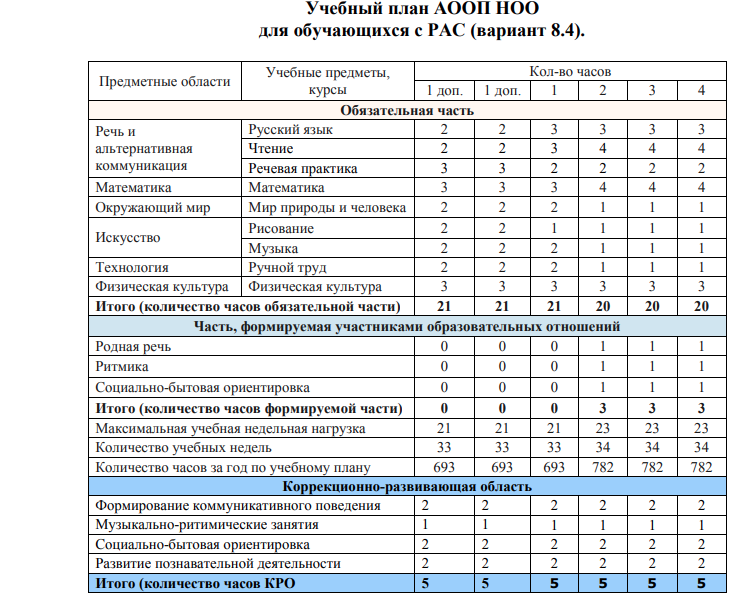 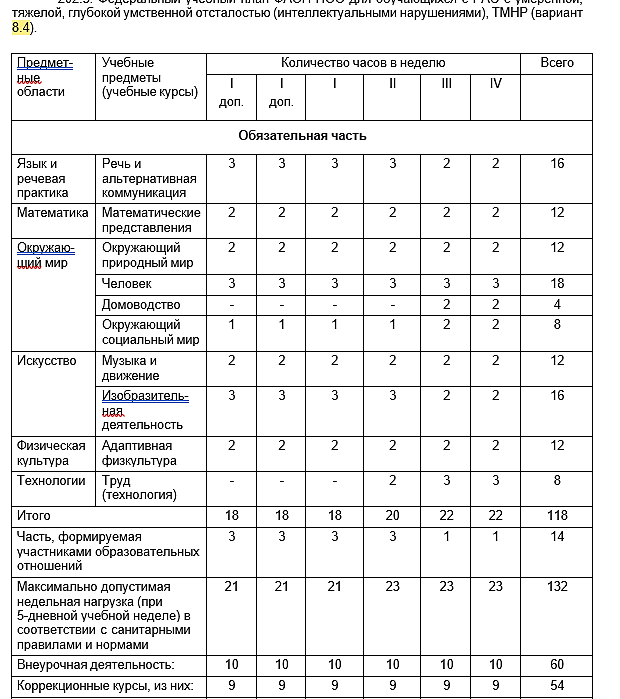 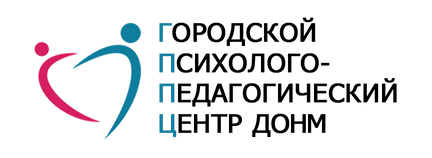 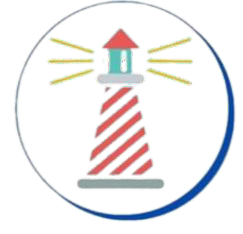 5
Городской проект «Ресурсная школа»
Ошибка № 2: названия предметных областей и учебных предметов                    не соответствуют ФАОП
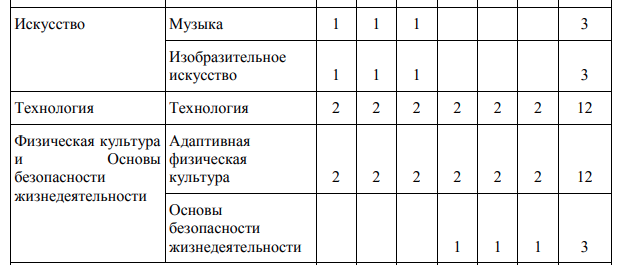 Приказ Минпросвещения России 
от 17.07.2024 № 495 

«О внесении изменений в некоторые приказы Министерства просвещения Российской Федерации, касающиеся федеральных адаптированных образовательных программ»
Приказ вступил в силу с 1 сентября 2024 г.
Введены Федеральные рабочие программы                     по учебным предметам «Труд (технология)», «Основы безопасности и защиты Родины»
Правильное название предметов: 
Труд (Технология)
Основы безопасности и защиты Родины
Приказ Минпросвещения от 17.07.2024 № 495
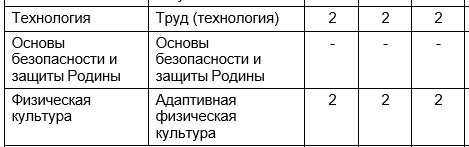 ВАЖНО!
Проверьте названия учебных предметов в УП
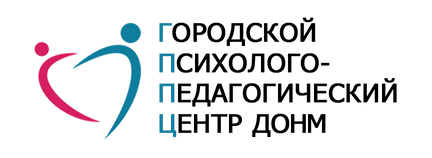 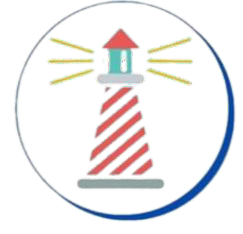 6
Городской проект «Ресурсная школа»
Ошибка №4: отсутствует учет индивидуальных потребностей обучающихся с ОВЗ
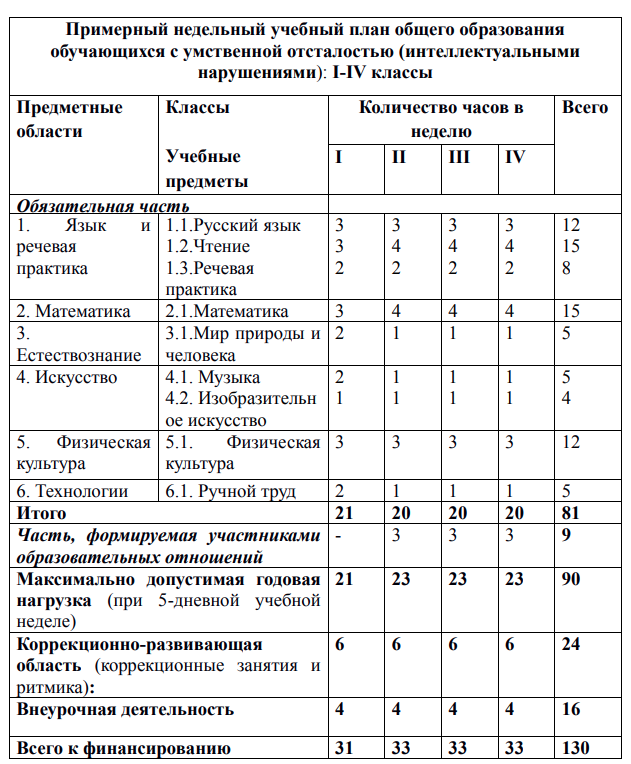 Примерный УП – не является УП школы №…
Часть, формируемая участниками образовательных отношений, должна обеспечивать реализацию особых (специфических) образовательных потребностей, характерных для обучающихся                    с ОВЗ
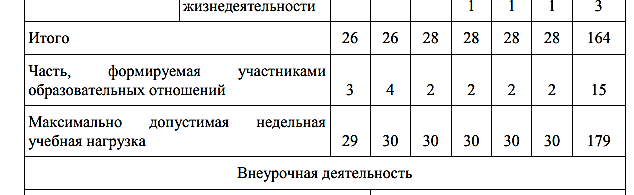 ВАЖНО!
Проверьте наличие наименований учебных курсов с указанием объема учебных часов                           в части УП, формируемой участниками образовательных отношений
Должны быть внесены курсы, на которые распределяются часы
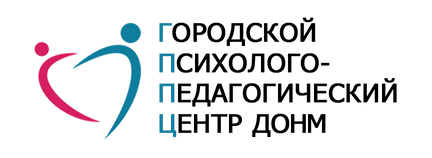 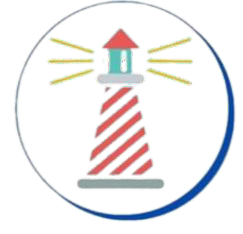 7
Городской проект «Ресурсная школа»
Ошибка №4: некорректно представлены часы внеурочной деятельности в УП
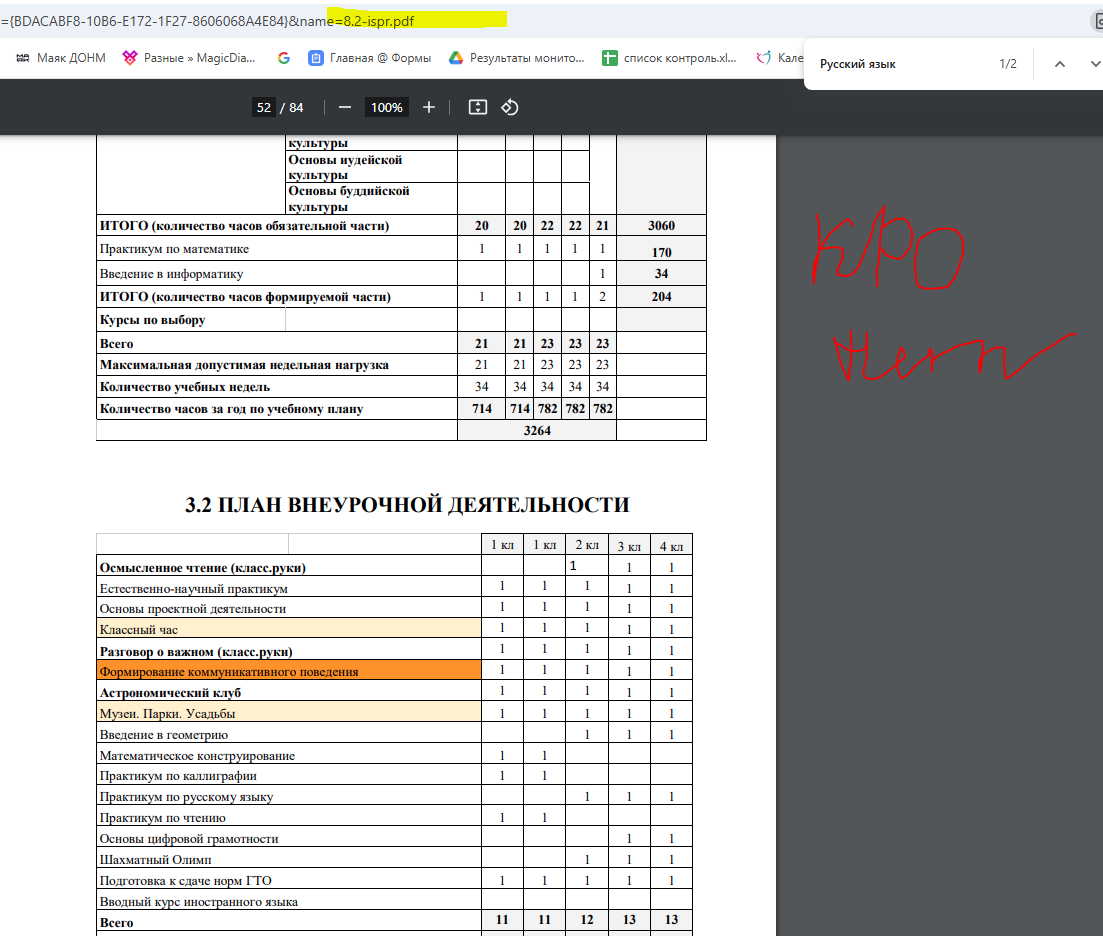 Содержание коррекционно-развивающей области учебного плана АООП НОО и АООП УО представлено обязательными коррекционными курсами
Федеральный учебный план ФАОП ООО для обучающихся с ОВЗ соответствует обязательным требованиям СанПиН о включении во внеурочную деятельность коррекционных занятий по Программе коррекционной работы за счет часов внеурочной деятельности в объеме не менее 5 часов в неделю

       Коррекционно-развивающие курсы по Программе коррекционной работы представлены в учебных планах ФАОП ООО
Необходимо включить коррекционно-развивающую область в  УП
Необходимо проверить суммарные значения
ВАЖНО!
Проверьте наличие не менее 5 часов внеурочной деятельности на коррекционно-развивающую область в УП
Количество часов на внеурочную деятельность – не более 10 ч, из них                 не менее 5 ч                                   на коррекционные занятия